আজকের পাঠে সবাইকে স্বাগতম
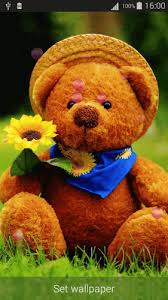 নিচের ছবিতে কী দেখতে পাচ্ছ?
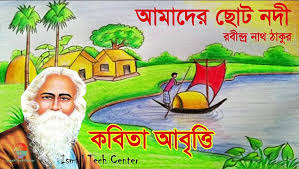 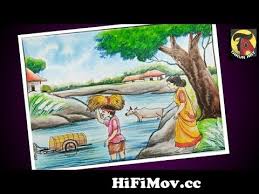 গরুর গাড়ি ও গরু নদী পার হচ্ছে
নিচের ছবিগুলো দেখে নাম বল
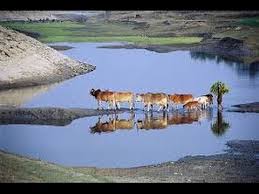 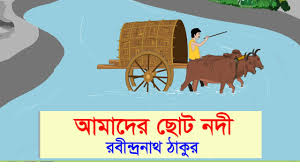 গরু এবং গরুর গাড়ি পার হয়ে যাচ্ছে
নিচের ছবিতে কী দেখতে পাচ্ছ?
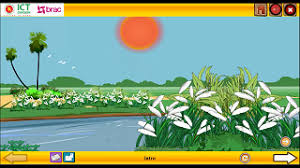 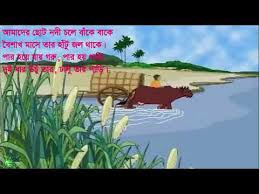 নদীর ধারে কাশবন
নিচের ছবিগুলো কিসের?
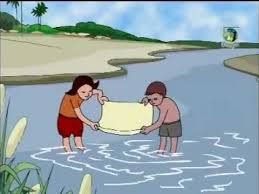 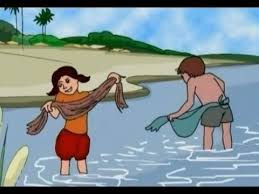 আঁচলে ছাকিয়া ছোট মাছ ধরছে
ছবিতে কী দেখছ?
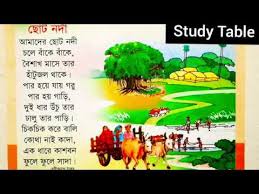 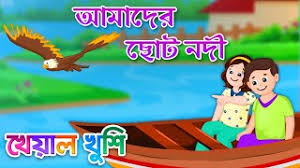 আমাদের ছোট নদী
নিচের ছবিতে কী দেখতে পাচ্ছ?
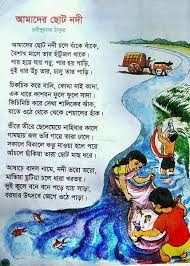 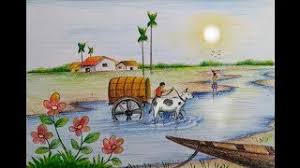 গরুর গাড়ি নদী পার হচ্ছে
ছবিতে কী কী দেখতে পাচ্ছ?
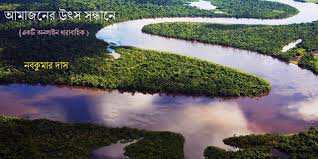 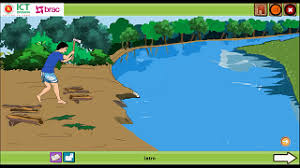 আমাদের ছোট নদী চলে বাঁকে বাঁকে
নিচের ছবিগুল কিসের?
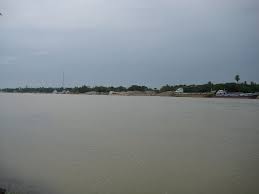 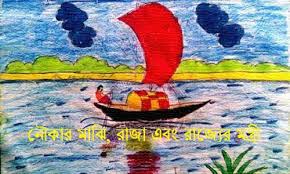 আষাঢ় মাসে নদী ভরপুর
নিরব পাঠ
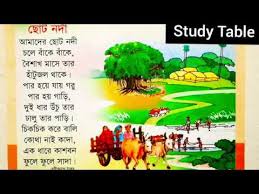 সরব পাঠ
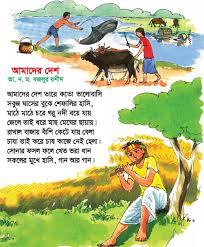 শব্দগুলো পাঠ থেকে খুঁজে বের করি।অর্থ বলি।
পাড়ি
পার
বৃষ্টির স্রোত
বাদলধারা
চেঁচামেচি
হাঁক
নাওয়া
গোসল
ঘরের ভিতরের শব্দগুল খালি জায়গায় বসিয়ে বাক্য তৈরি করি।
ছেলেমেয়েরা-----------------মাছ ধরছে। 
নববর্ষে সারা দেশ----------মেতে ওঠে। 
নদীর------------নৌকা বাঁধা রয়েছে। 
এক--------পাখি উড়ে গেল।
উৎসবে
হাঁটুজলে
কূলে
ঝাঁক
রেখা টেনে মিল করি।
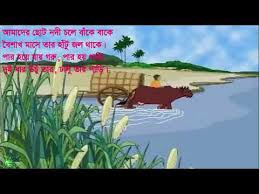 এঁকে বেঁকে চলে
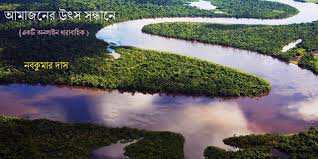 বৈশাখ মাসে নদীতে থাকে
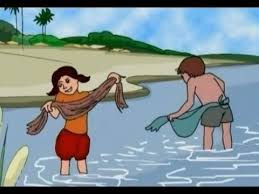 ফুলে ফুলে সাদা দেখায়
নদীর ছবিটি দেখে দুইটি বাক্য লিখি।
জোড়ায় কাজ
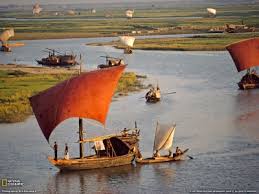 মূল্যায়ন
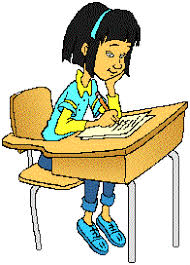 বাঁকে বাঁকে কী বয়ে চলে? 
নদীর দুই ধার দেখতে কেমন? 
রাতে কী শোনা যায়? 
নদীতে কীভাবে ছেলেমেয়েরা মাছ ধরে?
সবাইকে ধন্যবাদ
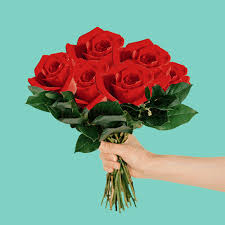